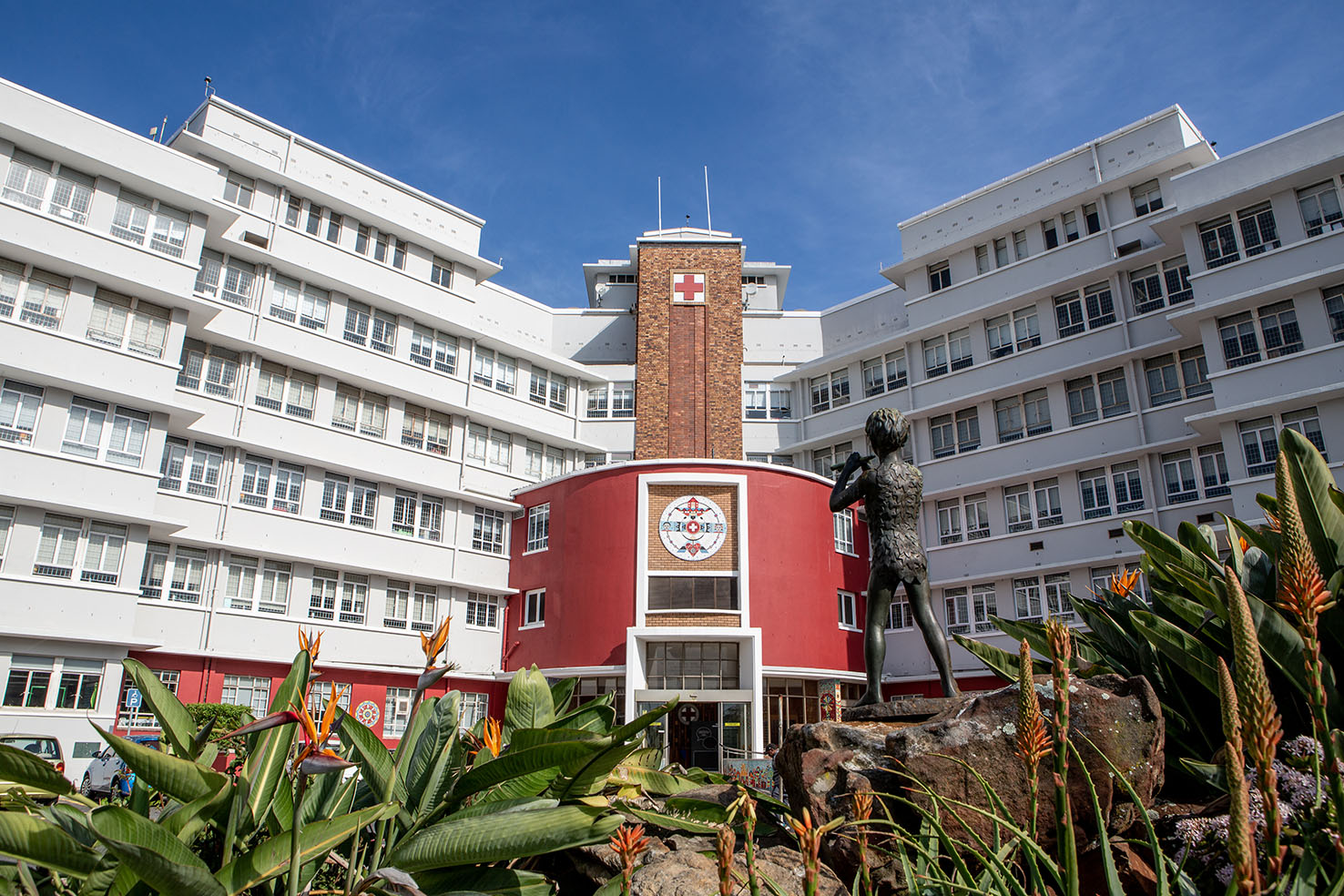 EuroQol Infant and Toddler Populations (EQ-TIPS): Age-related differences in performance
Lasse Herdien1, Razia Amien2, Janine Verstraete1
1Department of Paediatrics and Child Health, University of Cape Town; 2Department of Health and Rehabilitation Sciences, Division of Physiotherapy, University of Cape Town
BACKGROUND & OBJECTIVES

The EQ-TIPS was developed based on the EuroQol model to address the lack of age-appropriate instruments designed to measure HRQoL in young children.

The instrument was developed for children aged 0-36 months with a suggested expansion to 48 months considering the improved performance compared to the EQ-5D-Y-3L.

Given the rapid development changes that characterise infancy and toddlerhood, this study investigated whether age-related variations exist in the performance of the EQ-TIPS.
CORRELATION OF EQ-TIPS DIMENSION SCORES ACROSS AGE GROUPS
METHODS

Pooled data from 529 South African children (0-48 months) living with a health condition were analysed. Differences in sample characteristics and dimension responses between age groups were calculated using chi-squared tests. Dimensions were assessed for their equivalence across the age groups through the proportion of those reporting problems and the 95% CIs. Spearman’s rank correlations were computed for dimension scores across age groups.
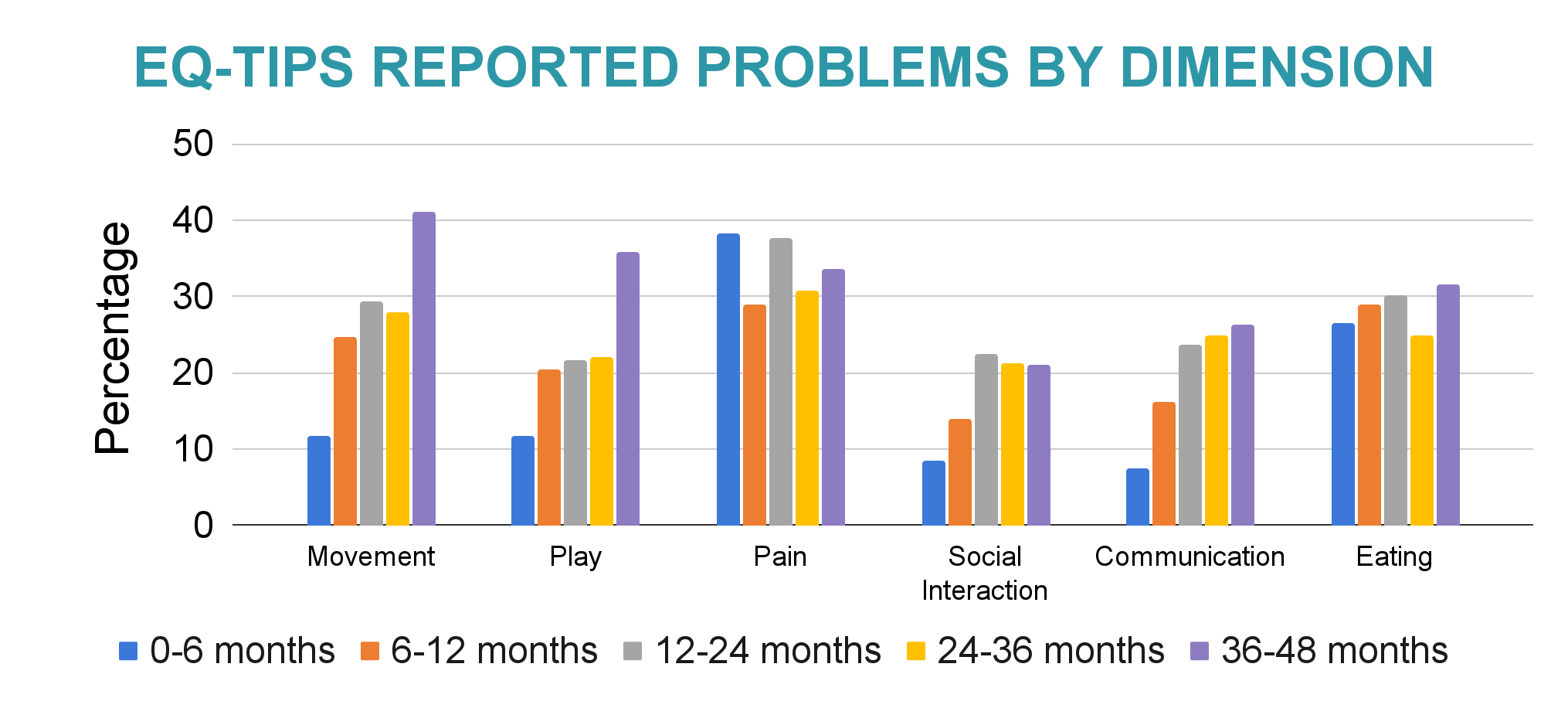 CONCLUSION

Healthcare utilisation varies distinctly across age groups.
Chronic healthcare conditions diagnosed > 12 months
Utilisation of acute healthcare services greater in <12 months 

Interdependence of dimensions in development is clearer >6 months
Suggests need to adjust dimension wording for applicably across the age range.

The overlap in proportions of reported problems across age groups indicates the applicability of EQ-TIPS and relevance for assessing HRQoL throughout development.
However, the impact of poor health across age groups requires further exploration through age-specific analyses of homogenous disease groups.
RESULTS
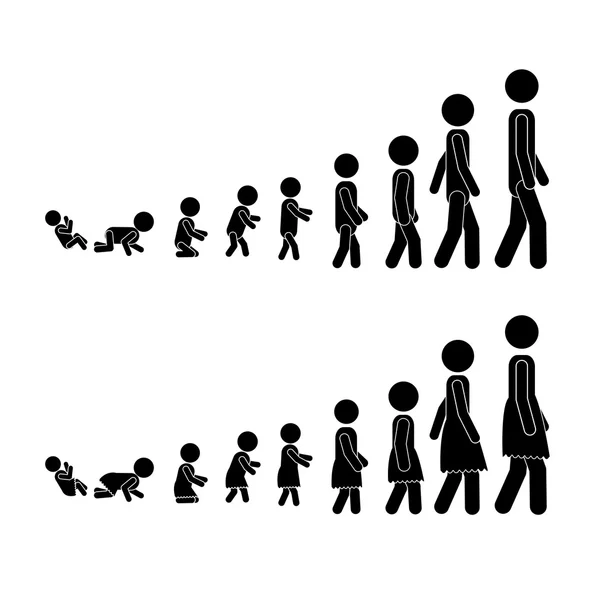 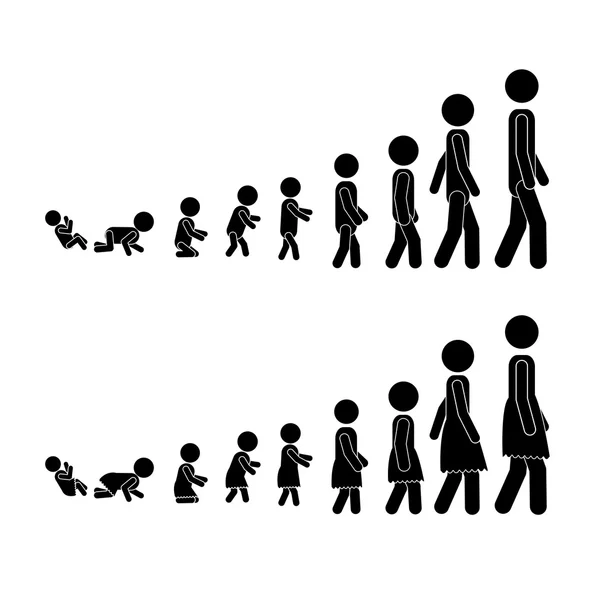 Strong correlation: .5 < r < 1 (p < .05)               Moderate correlation: .3 < r < .49 (p < .05)               Weak correlation: .1 < r < .29 (p < .05)                Blank squares indicate p > .05
In the 36-48 month group, reported problems were  significantly higher for Movement (χ2 = 26.24, p <.001) and Play (χ2 = 22.13, p =.005) dimensions. In the 0-6 month group, the Communication dimension (n = 87,92.6%) was significantly lower.
95% confidence intervals of any problems reported overlapped across age groups for all EQ-TIPS dimensions.
Funding: EuroQol Research Foundation | EQ426, EQ067-2019, EQ540-2019
Views expressed by the authors in the publication do not necessarily reflect the views of EuroQol.
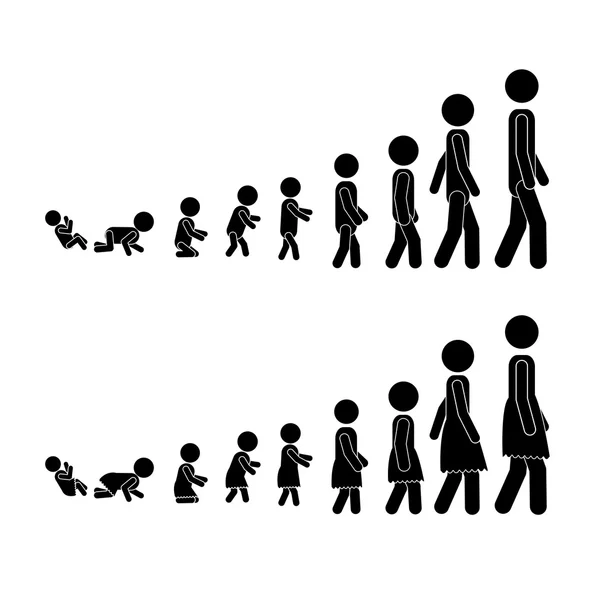 For further discussion, please contact:

lasse.herdien@uct.ac.za 
janine.verstraete@uct.ac.za
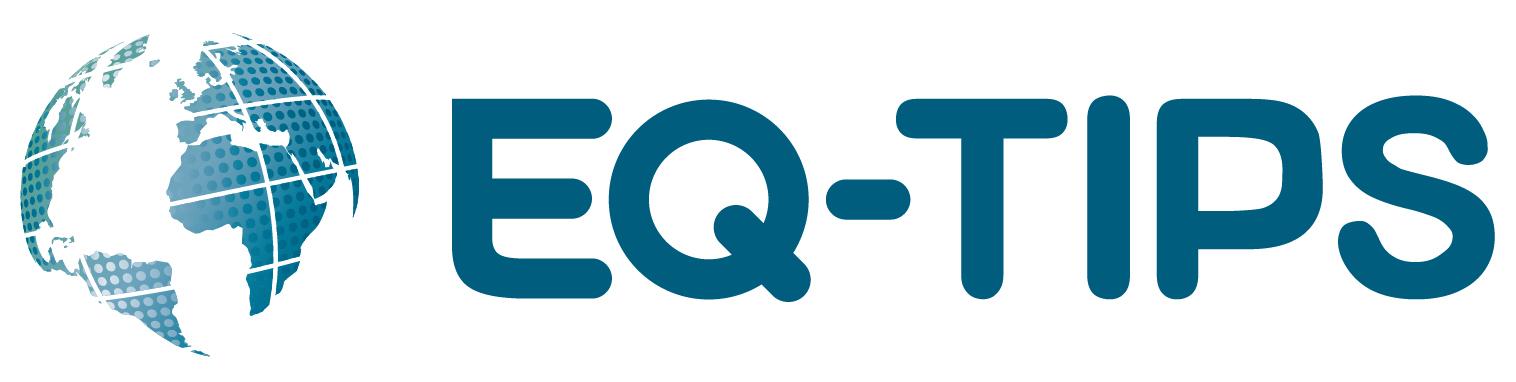 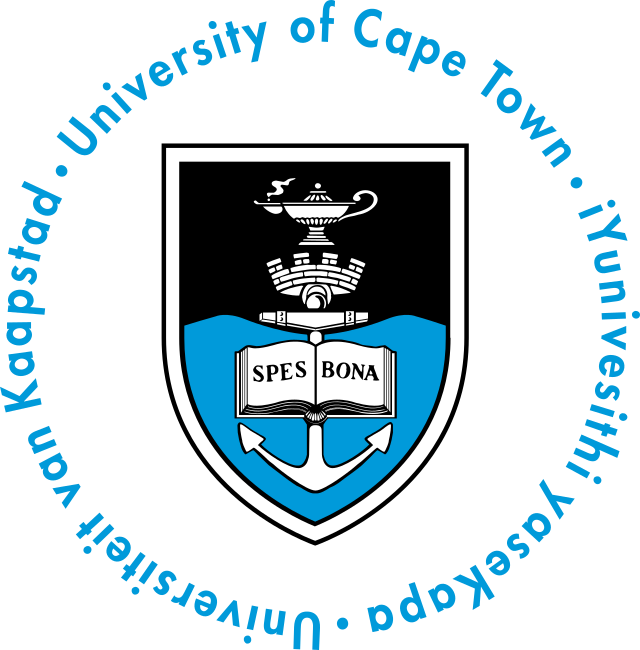 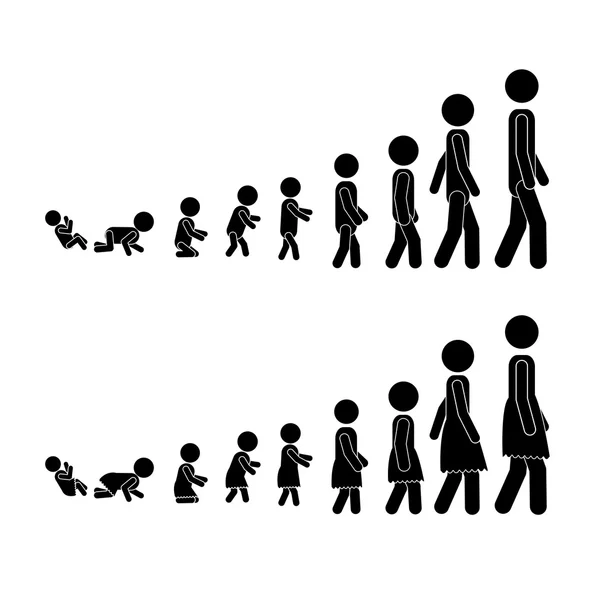 36-48 months
n = 95
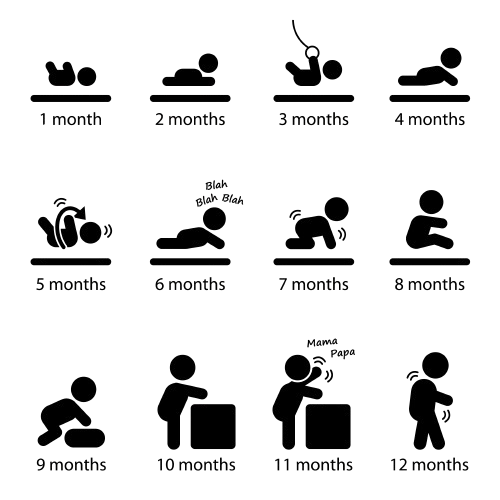 0-6
months
n = 94
6-12 months
n = 93
12-24 months
n = 143
24-36 months
n = 104